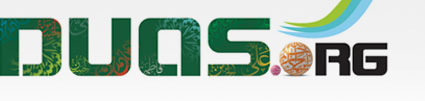 دعاء الأفتتاح‎‎‎‎
Dua’a al-Iftitah
(with Arabic text and English Translation and Transliteration)
For any errors / comments please write to: duas.org@gmail.com 
Kindly recite Sūrat al-Fātiḥah for Marhumeen of all those who have worked towards making this small work possible.
Merits of Dua’a al-Iftitah
Dua’a al-Iftitah was taught by the Twelfth Imam Mehdi (A.S)  to recite every night during the holy month Ramadan. The Du'a is excellent for moulding man's attitude towards his Creator, as it discusses many aspects of the wretchedness of the human being, and the grace of Allāh (SWT). The Dua can be divided into two parts: 1) Man's relationship with Allāh (SWT) & 2) Divine leaders.
دعاء الأفتتاح
Dua’a al-Iftitah
اَللَّهُمَّ صَلِّ عَلَى مُحَمَّدٍ وَ آلِ مُحَمَّد
O' Allāh send Your blessings on Muhammad
and the family of Muhammad.
allahumma salli `ala muhammadin wa ali muhammadin
دعاء الأفتتاح
Dua’a al-Iftitah
بِسْمِ اللَّهِ الرَّحْمَٰنِ الرَّحِيمِ
In the Name of Allāh, 
the All-beneficent, the All-merciful.
bi-smi llahi r-rahmani r-rahimi
دعاء الأفتتاح
Dua’a al-Iftitah
اللّهُمَّ إنِّي أَفْتَتِحُ الثَّنَاءَ بِحَمْدِكَ
O Allāh: I begin the glorification of You with praising You:
allahumma inni aftatihuth-thana`a bihamdik
دعاء الأفتتاح
Dua’a al-Iftitah
وَأَنْتَ مُسَدِّدٌ لِلصَّوَابِ بِمَنِّكَ
And You always guide us to the right out of Your favoring upon us.
wa anta musaddidun lis-sawabi bimannik
دعاء الأفتتاح
Dua’a al-Iftitah
وَأَيْقَنْتُ أَنَّكَ أَنْتَ أَرْحَمُ الرَّاحِمِينَ فِي مَوْضِعِ الْعَفْوِ وَالرَّحْمَةِ
And I am certain that You are the most Merciful of all those who show mercy in situations of pardon and mercy
wa ayqantu annaka anta arhamur-rahimina fi maqdi’il-‘afwi war-rahmah
دعاء الأفتتاح
Dua’a al-Iftitah
وَأَشَدُّ الْمُعَاقِبِينَ فِي مَوْضِعِ النَّكَالِ وَالنِّقِمَةِ
But You are the very exacting in situations of giving exemplary punishment and chastisement (to the wrongdoers),
wa ashaddul-mu’aqibina fi mawdi’in-nakali wan-naqimah
دعاء الأفتتاح
Dua’a al-Iftitah
وَأَعْظَمُ الْمُتَجَبِّرِينَ فِي مَوْضِعِ الْكِبْرِيَاءِ وَالْعَظَمَةِ.
And You are the greatest Omnipotent in the domain of absolute power and might.
wa a’zamul-mutajabbirina fi mawdi’il-kibriya`i wal-‘azamah
دعاء الأفتتاح
Dua’a al-Iftitah
اللّهُمَّ أَذِنْتَ لِي فِي دُعَائِكَ وَمَسْأَلَتِكَ
O Allāh: You have permitted me to pray and beseech You.
allahumma adhinta li fi du’a`ika wamas`alatik
دعاء الأفتتاح
Dua’a al-Iftitah
فَاسْمَعْ يَا سَمِيعُ مِدْحَتِي
So, listen, O the All-hearer, to my words of praise,
fasma’ ya sami’u mid-hati
دعاء الأفتتاح
Dua’a al-Iftitah
وَأَجِبْ يَا رَحِيمُ دَعْوَتِي
And please reply my prayer; O the All-merciful.
wa ajib ya rahimu da’wati
دعاء الأفتتاح
Dua’a al-Iftitah
وَأَقِلْ يَا غَفُورُ عَثْرَتِي
And please overlook my slips; O the Oft-Forgiving.
wa aqil ya ghafuru ‘athrati
دعاء الأفتتاح
Dua’a al-Iftitah
فَكَمْ يَا إلهِي مِنْ كُرْبَةٍ قَدْ فَرَّجْتَهَا
You, O my God, have relieved so many of my grief's,
fakam ya ilahi min kurbatin qad farrajtaha
دعاء الأفتتاح
Dua’a al-Iftitah
وَهُمُومٍ قَدْ كَشَفْتَهَا
And You have dispelled so many of my sorrows
wahumumin qad kashaftaha
دعاء الأفتتاح
Dua’a al-Iftitah
وَعَثْرَةٍ قَدْ أَقَلْتَهَا
And You have overlooked so many of my slips,
wa ‘athratin qad aqaltaha
دعاء الأفتتاح
Dua’a al-Iftitah
وَرَحْمَةٍ قَدْ نَشَرْتَهَا
And You have spread over me many of Your mercies
warahmatin qad nashartaha
دعاء الأفتتاح
Dua’a al-Iftitah
وَحَلْقَةِ بَلاءٍ قَدْ فَكَكْتَهَا؟
And You have unlocked so many of rings of misfortunes (in which I was detained).
wahalaqati bala`in qad fakaktaha
دعاء الأفتتاح
Dua’a al-Iftitah
الْحَمْدُ لِلّهِ الَّذِي لَمْ يَتَّخِذْ صَاحِبَةً وَلا وَلَداً
All praise be to Allāh Who has not betaken wife or son,
al-hamdu lilllahil-ladhi lam yattakhidh sahibatan wa la walada
دعاء الأفتتاح
Dua’a al-Iftitah
وَلَمْ يَكُنْ لَهُ شَرِيكٌ فِي الْمُلْكِ
And Who has no partner in the sovereignty,
walam yakun lahu sharikun fil-mulk
دعاء الأفتتاح
Dua’a al-Iftitah
وَلَمْ يَكُنْ لَهُ وَلِيٌّ مِنَ الذُّلِّ وَكَبِّرْهُ تَكْبِيراً.
nor has He any protecting friend through dependence. And Magnify Him with all magnificence.
walam yakun lahu waliyyun minadh-dhulli wakabbirhu takbira
دعاء الأفتتاح
Dua’a al-Iftitah
الله أكبر
Allāh is [the] greatest!
Allahu Akbar
دعاء الأفتتاح
Dua’a al-Iftitah
الْحَمْدُ لِلّهِ بِجَمِيعِ مَحَامِدِهِ كُلِّهَا عَلَى جَمِيعِ نِعَمِهِ كُلِّهَا.
All praise be to Allāh with full gratitude for all His bounties.
al-hamdu lillahi bijami’i mahamidihi kulliha ‘ala jami’i ni’amihi kulliha
دعاء الأفتتاح
Dua’a al-Iftitah
الْحَمْدُ لِلّهِ الَّذِي لا مُضَادَّ لَهُ فِي مُلْكِهِ
All praise be to Allāh Who has no opposition in His rule,
al-hamdu lilllahil-ladhi la mudadda lahu fi mulkih
دعاء الأفتتاح
Dua’a al-Iftitah
وَلا مُنَازِعَ لَهُ فِي أَمْرِهِ.
nor there is any challenge to His commands.
wala munazi’a lahu fi amrih
دعاء الأفتتاح
Dua’a al-Iftitah
الْحَمْدُ لِلّهِ الَّذِي لا شَرِيكَ لَهُ فِي خَلْقِهِ
All praise be to Allāh Who has no counsel to meddle with His operation of creation,
al-hamdu lilllahil-ladhi la sharika lahu fi khalqih
دعاء الأفتتاح
Dua’a al-Iftitah
وَلا شَبِيهَ لَهُ فِي عَظَمَتِهِ.
nor there is anything similar to Him in His greatness.
wala shabiha lahu fi ‘azamatihi
دعاء الأفتتاح
Dua’a al-Iftitah
الْحَمْدُ لِلّهِ الْفَاشِي فِي الْخَلْقِ أَمْرُهُ وَحَمْدُهُ
All praise be to Allāh Whose commandments are active in the creation and the praising of Whom is incumbent.
al-hamdu lillahil-fashi fil-khalqi amruhu wahamduh
دعاء الأفتتاح
Dua’a al-Iftitah
الظَّاهِرِ بِالْكَرَمِ مَجْدُهُ
His glory is evident through His kindness,
az-zahiri bil-karami maj-duh
دعاء الأفتتاح
Dua’a al-Iftitah
الْبَاسِطِ بِالْجُودِ يَدَهُ
His distinct overflowing generosity is freely available,
al-basiti bil-judi yadah
دعاء الأفتتاح
Dua’a al-Iftitah
الَّذِي لا تَنْقُصُ خَزَائِنُهُ
His unlimited bestowals do not exhaust,
alladhi la tanqusu khaza`inuh
دعاء الأفتتاح
Dua’a al-Iftitah
وَلا تَزِيدُهُ كَثْرَةُ الْعَطَاءِ إلاَّ جُوداً وَكَرَماً
and He does not swell the numerous benefits except because of generosity and kindness.
wala taziduhu kathratul-‘ata`i illa judan wakarama
دعاء الأفتتاح
Dua’a al-Iftitah
إنَّهُ هُوَ الْعَزِيزُ الْوَهَّابُ.
Verily He is Mighty, Generous.
innahu huwal-‘azizul-wahhab
دعاء الأفتتاح
Dua’a al-Iftitah
اللّهُمَّ إنِّي أَسْأَلُكَ قَلِيلاً مِنْ كَثِيرٍ
O Allāh, I ask for some from much,
allahumma inni as`aluka qalilan min kathir
دعاء الأفتتاح
Dua’a al-Iftitah
مَعَ حَاجَةٍ بِي إلَيْهِ عَظِيمَةٍ
in the midst of my many needs for which I entirely depend on You,
ma’a hajatin bi ilayhi ‘azimah
دعاء الأفتتاح
Dua’a al-Iftitah
وَغِنَاكَ عَنْهُ قَدِيمٌ وَهُوَ عِنْدِي كَثِيرٌ
and You since eternity, are able to do without them, but for me it is a titanic effort
waghinaka ‘anhu qadimun wahuwa ‘indi kathir
دعاء الأفتتاح
Dua’a al-Iftitah
وَهُوَ عَلَيْكَ سَهْلٌ يَسِيرٌ.
and for You it is very easy and simple.
wahuwa ‘alayka sahlun yasir
دعاء الأفتتاح
Dua’a al-Iftitah
اللّهُمَّ إنَّ عَفْوَكَ عَنْ ذَنْبِي
O Allāh, truly, as You pardon my sins,
allahumma inna ‘afwaka ‘an dhanbi
دعاء الأفتتاح
Dua’a al-Iftitah
وَتَجَاوُزَكَ عَنْ خَطِيئَتِي
And You overlook my mistakes;
watajawuzaka ‘an khati`ati
دعاء الأفتتاح
Dua’a al-Iftitah
وَصَفْحَكَ عَنْ ظُلْمِي
And You take a lenient view of my disorderly conduct,
wasafhaka ‘an zulmi
دعاء الأفتتاح
Dua’a al-Iftitah
وَسِتْرَكَ عَلَى قَبِيحِ عَمَلِي
And You cover up my foul actions,
wasitraka ‘ala qabihi ‘amali
دعاء الأفتتاح
Dua’a al-Iftitah
وَحِلْمَكَ عَنْ كَثِيرِ جُرْمِي عِنْدَ مَا كَانَ مِنْ خَطَإي وَعَمْدِي
And You show consideration in spite of my many transgressions committed willfully or negligently,
wahilmaka ‘an kathiri jurmi ‘ind ma kana min khata`i wa ‘amdi
دعاء الأفتتاح
Dua’a al-Iftitah
أَطْمَعَنِي فِي أَنْ أَسْأَلَكَ مَا لا أَسْتَوْجِبُهُ مِنْكَ الَّذِي رَزَقْتَنِي مِنْ رَحْمَتِكَ
All that tempted me to ask for that which I do not deserve, from You, on account of Your mercy, that You may give me the daily bread;
atma’ani fi an as`alaka ma la astawjibuhu minkal-ladhi razaqtani min rahmatik
دعاء الأفتتاح
Dua’a al-Iftitah
وَأَرَيْتَنِي مِنْ قُدْرَتِكَ
And You may provide with that which is suitable for me, through Your control;
wa araytani min qudratik
دعاء الأفتتاح
Dua’a al-Iftitah
وَعَرَّفْتَنِي مِنْ إجَابَتِكَ
And You may distinguish me with favorable reply to my requests.
wa ‘arraftani min ijabatik
دعاء الأفتتاح
Dua’a al-Iftitah
فَصِرْتُ أَدْعُوكَ آمِناً
So, I persist in calling out, believing in You,
fasirtun ad-‘uka aminan
دعاء الأفتتاح
Dua’a al-Iftitah
وَأَسْأَلُكَ مُسْتَأْنِساً لا خَائِفاً وَلا وَجِلاً
and I invoke You, talking familiarly, not afraid, nor shy,
wa as`aluka musta`nisan la kha`ifan wala wajila
دعاء الأفتتاح
Dua’a al-Iftitah
مُدِلاً عَلَيْكَ فِيمَا قَصَدْتُ فِيهِ إلَيْكَ
but assured of Your love and kindness whenever I turn to You.
mudillan ‘alayka fi ma qadhadtu fihi ilayk
دعاء الأفتتاح
Dua’a al-Iftitah
فَإنْ أَبْطَأ عَنِّي عَتَبْتُ بِجَهْلِي عَلَيْكَ
A temporary setback and I, out of ignorance, begin to despair,
fa`in abta`a ‘anni ‘atabtu bijahli ‘alayk
دعاء الأفتتاح
Dua’a al-Iftitah
وَلَعَلَّ الَّذِي أَبْطَأَ عَنِّي هُوَ خَيْرٌ لِي لِعِلْمِكَ بِعَاقِبَةِ الأُمُورِ
although perhaps slowing down may be a blessing in disguise, because You alone knows (all) the consequences.
wala’allal-ladhi abta`a ‘anni huwa khayrun li li-‘ilmika bi-‘aqibatil umur
دعاء الأفتتاح
Dua’a al-Iftitah
فَلَمْ أَرَ مَوْلَىً كَرِيماً أَصْبَرَ عَلَى عَبْدٍ لَئِيمٍ مِنْكَ عَلَيَّ
I do not know a generous Master who is more accommodating to the dissatisfied servants than You are to me.
falam ara mawlan kariman asbara ‘ala ‘abdin la`imin minka ‘alayya ya rabb
دعاء الأفتتاح
Dua’a al-Iftitah
يَارَبِّ إنَّكَ تَدْعُونِي فَأُوَلِّي عَنْكَ
O Lord! You give an invitation but I turn down,
innaka tad-‘uni fa-uwalliya ‘ank
دعاء الأفتتاح
Dua’a al-Iftitah
وَتَتَحَبَّبُ إلَيَّ فأَتَبَغَّضُ إلَيْكَ
And You become familiar with me but I do not care for You,
watatahabbabu ilayya fa-atabaghghadu ilayk
دعاء الأفتتاح
Dua’a al-Iftitah
وَتَتَوَدَّدُ إلَيَّ فَلا أَقْبَلُ مِنْكَ
And You show affection to me but I do not correspond to You
watatawaddadu ilayya fala aqbalu mink
دعاء الأفتتاح
Dua’a al-Iftitah
كَأَنَّ لِيَ التَّطَوُّلَ عَلَيْكَ
as if  You are overreaching me!
ka`anna liyat-tatawwula ‘alayk
دعاء الأفتتاح
Dua’a al-Iftitah
فَلَمْ يَمْنَعْكَ ذلِكَ مِنَ الرَّحْمَةِ لِي وَالإحْسَانِ إلَيَّ
Yet You do not abstain from having mercy upon me and doing favors to me
falam yamna’ka dhalika minar-rahmati li wal-ihsani ilayy
دعاء الأفتتاح
Dua’a al-Iftitah
وَالتَّفَضُّلِ عَلَيَّ بِجُودِكَ وَكَرَمِكَ
and blessing me out of Your magnanimity and generosity,
wat-tafadduli ‘alayya bijudika wakaramik
دعاء الأفتتاح
Dua’a al-Iftitah
فَارْحَمْ عَبْدَكَ الْجَاهِلَ وَجُدْ عَلَيْهِ بِفَضْلِ إحْسَانِكَ
So, (please) have mercy on Your ignorant servant and bestow upon him with the favors of Your beneficence
farham ‘abdakal-jahila wajud ‘alayhi bifadli ihsanik
دعاء الأفتتاح
Dua’a al-Iftitah
إنَّكَ جَوَادٌ كَرِيمٌ.
Verily, You are Generous and Kind.
innaka jawadun karim
دعاء الأفتتاح
Dua’a al-Iftitah
الْحَمْدُ لِلّهِ مَالِكِ الْمُلْكِ
All praise be to Allāh: the owner of the sovereignty,
al-hamdu lillahi malikil-mulk
دعاء الأفتتاح
Dua’a al-Iftitah
مُجْرِي الْفُلْكِ
Who sets the course of skies and the stars,
mujril-fulk
دعاء الأفتتاح
Dua’a al-Iftitah
مُسَخِّرِ الرِّيَاحِ
Who controls the winds,
musakhkhirir-riyah
دعاء الأفتتاح
Dua’a al-Iftitah
فَالِقِ الإصْبَاحِ
Who causes the day break,
faliqil-isbah
دعاء الأفتتاح
Dua’a al-Iftitah
دَيَّانِ الدِّينِ
and Who administers the authority:
dayyanid-din
دعاء الأفتتاح
Dua’a al-Iftitah
رَبِّ الْعَالَمِينَ.
the Lord of the worlds.
rabbil-‘alamin
دعاء الأفتتاح
Dua’a al-Iftitah
الْحَمْدُ لِلّهِ عَلَى حِلْمِهِ بَعْدَ عِلْمِهِ
All praise be to Allāh for His indulgence although He has full acquaintance with all things.
al-hamdu lillahi ‘ala hilmihi ba’da ‘ilmih
دعاء الأفتتاح
Dua’a al-Iftitah
وَالْحَمْدُ لِلّهِ عَلَى عَفْوِهِ بَعْدَ قُدْرَتِهِ
All praise be to Allāh for His amnesty although He has full power over all things.
wal-hamdu lillahi ‘ala ‘afwihi ba’da qudratih
دعاء الأفتتاح
Dua’a al-Iftitah
وَالْحَمْدُ لِلّهِ عَلَى طُولِ أَنَاتِهِ فِي غَضَبِهِ
All praise be to Allāh for the respite that He allows in spite of provocation.
wal-hamdu lillahi ‘ala tuli anatihi fi ghadabih
دعاء الأفتتاح
Dua’a al-Iftitah
وَهُوَ قَادِرٌ عَلَى مَا يُرِيدُ.
He is able to do whatever He wills.
wahuwa qadirn ‘ala ma yurid
دعاء الأفتتاح
Dua’a al-Iftitah
الْحَمْدُ لِلّهِ خَالِقِ الْخَلْقِ
All praise be to Allāh, the Creator of all the created beings,
al-hamdu lillahi khaliqil-khalq
دعاء الأفتتاح
Dua’a al-Iftitah
بَاسِطِ الرِّزْقِ
Who makes the sustenance freely available,
basitir-rizq
دعاء الأفتتاح
Dua’a al-Iftitah
فَالِقِ الإصْبَاحِ
Who starts the day,
faliqil-isbah
دعاء الأفتتاح
Dua’a al-Iftitah
ذِي الْجَلالِ وَالإكْرَامِ وَالْفَضْلِ وَالإنْعَامِ
Who is the Owner of glory, might, favours, and bounties,
dhil-jalali wal-ikrami wal-fadli wal-in’am
دعاء الأفتتاح
Dua’a al-Iftitah
الَّذِي بَعُدَ فَلا يُرَى
And Who is so far away that none can ever see Him,
alladhi ba’uda fala yura
دعاء الأفتتاح
Dua’a al-Iftitah
وَقَرُبَ فَشَهِدَ النَّجْوَى
And, in the same time, He is so near that He is fully aware of even the whispering secrets.
waqaruba fashahidan-najwa
دعاء الأفتتاح
Dua’a al-Iftitah
تَبَارَكَ وَتَعَالَى.
Blessed and Exalted be He.
tabaraka wata’ala
دعاء الأفتتاح
Dua’a al-Iftitah
الْحَمْدُ لِلّهِ الَّذِي لَيْسَ لَهُ مُنَازِعٌ يُعَادِلُهُ
All praise be to Allāh Who has no equal to challenge Him,
al-hamdu lillahil-ladhi laysa lahu munazi’un yu’adiluh
دعاء الأفتتاح
Dua’a al-Iftitah
وَلا شَبِيهٌ يُشَاكِلُهُ
nor is there an image comparable to Him,
wala shabihun yushakiluh
دعاء الأفتتاح
Dua’a al-Iftitah
وَلا ظَهِيرٌ يُعَاضِدُهُ
nor is there a helper to assist Him.
wala zahirun yu’adiduh
دعاء الأفتتاح
Dua’a al-Iftitah
قَهَرَ بِعِزَّتِهِ الأَعِزَّاءَ
He tames the powerful by (His) force,
qahara bi’izzatihil-a’izza`
دعاء الأفتتاح
Dua’a al-Iftitah
وَتَوَاضَعَ لِعَظَمَتِهِ الْعُظَمَاءُ
and disgraced are the great ones before His Greatness,
watawada’a li-‘azamatihil-‘uzama`
دعاء الأفتتاح
Dua’a al-Iftitah
فَبَلَغَ بِقُدْرَتِهِ مَا يَشَاءُ.
so He, through His power, fulfills that which He wills.
fabalagha biqudratihi ma yasha`
دعاء الأفتتاح
Dua’a al-Iftitah
الْحَمْدُ لِلّهِ الَّذِي يُجِيبُنِي حِينَ أُنَادِيهِ
All praise be to Allāh Who gives answer to me whenever I call Him;
al-hamdu lillahil-ladhi yujibuni hina unadih
دعاء الأفتتاح
Dua’a al-Iftitah
وَيَسْتُرُ عَلَيَّ كُلَّ عَوْرَةٍ وَأَنَا أَعْصِيهِ
And He covers up my shortcomings, yet I disobey Him;
wayasturu ‘alayya kulla ‘awratin wa-ana a’sih
دعاء الأفتتاح
Dua’a al-Iftitah
وَيُعَظِّمُ النِّعْمَةَ عَلَيَّ فَلا أُجَازِيهِ
And He gives me the largest part of the bounties, yet I do not show his gratitude.
wayu’azzimun-ni’mata ‘alayya fala ujazih
دعاء الأفتتاح
Dua’a al-Iftitah
فَكَمْ مِنْ مَوْهِبَةٍ هَنِيئَةٍ قَدْ أَعْطَانِي
Many a auspicious favors had He given me;
fakam min mawhibatin hani`atin qad a’tani
دعاء الأفتتاح
Dua’a al-Iftitah
وَعَظِيمَةٍ مَخُوفَةٍ قَدْ كَفَانِي
And many a terrible dangers had He turned off,
wa’azimatin makhufatin qad kafani
دعاء الأفتتاح
Dua’a al-Iftitah
وَبَهْجَةٍ مُونِقَةٍ قَدْ أَرَانِي؟
And many a blossoming joys had He made available for me,
wabahjatin muniqatin qad arani
دعاء الأفتتاح
Dua’a al-Iftitah
فَأُثْنِي عَلَيْهِ حَامِداً
Therefore, I sing His praises and recite His glorifications.
fa-uthni ‘alayhi hamida
دعاء الأفتتاح
Dua’a al-Iftitah
وَأَذْكُرُهُ مُسَبِّحاً.
And mention Him with exaltation.
wa-adhkuruhu musabbiha
دعاء الأفتتاح
Dua’a al-Iftitah
الْحَمْدُ لِلّهِ الَّذِي لا يُهْتَكُ حِجَابُهُ
All praise be to Allāh Whose screen cannot be penetrated
al-hamdu lillahil-ladhi la yuhtaku hijabuh
دعاء الأفتتاح
Dua’a al-Iftitah
وَلا يُغْلَقُ بَابُهُ
And Whose door is not blocked;
wala yughlaqu babuh
دعاء الأفتتاح
Dua’a al-Iftitah
وَلا يُرَدُّ سَائِلُهُ
And Whose beseecher is not rejected;
wala yuraddu sa`ilhu
دعاء الأفتتاح
Dua’a al-Iftitah
وَلا يُخَيَّبُ آمِلُهُ.
And one who hopes Him is not disappointed.
wala yukhayyabu amiluh
دعاء الأفتتاح
Dua’a al-Iftitah
الْحَمْدُ لِلّهِ الَّذِي يُؤْمِنُ الْخَائِفِينَ
All praise be to Allāh Who secures the frightened ones,
al-hamdu lillahil-ladhi yu`minul-kha`ifin
دعاء الأفتتاح
Dua’a al-Iftitah
وَيُنَجِّي الصَّالِحِينَ
Who comes to the help of the upright ones,
wayunajjis-salihin
دعاء الأفتتاح
Dua’a al-Iftitah
وَيَرْفَعُ الْمُسْتَضْعَفِينَ
Who promotes the cause of the weak ones,
wayarfa’ul-mustad-‘afin
دعاء الأفتتاح
Dua’a al-Iftitah
وَيَضَعُ الْمُسْتَكْبِرِينَ
annihilates the autocrats,
wayada’ul-mustakbirin
دعاء الأفتتاح
Dua’a al-Iftitah
وَيُهْلِكُ مُلُوكاً وَيَسْتَخْلِفُ آخَرِينَ؛
Who destroys rulers and appoints others instead.
wayuhliku mulukan wayastakhlifu akharin
دعاء الأفتتاح
Dua’a al-Iftitah
وَالْحَمْدُ لِلّهِ قَاصِمِ الْجَبَّارِينَ
All praise be to Allāh; the Eradicator of the tyrants,
wal-hamdu lillahi qasimil-jabbarin
دعاء الأفتتاح
Dua’a al-Iftitah
مُبِيرِ الظَّالِمِينَ
The Terminator of the unjust ones,
mubiriz-zalimin
دعاء الأفتتاح
Dua’a al-Iftitah
مُدْرِكِ الْهَارِبِينَ
The Catcher of the fugitives,
mudrikil-haribin
دعاء الأفتتاح
Dua’a al-Iftitah
نَكَالِ الظَّالِمِينَ
The Punisher of the unjust ones,
nakaliz-zalimin
دعاء الأفتتاح
Dua’a al-Iftitah
صَرِيخِ الْمُسْتَصْرِخِينَ
The aide of the seekers of aid,
sarikhil-mustasrikhin
دعاء الأفتتاح
Dua’a al-Iftitah
مَوْضِعِ حَاجَاتِ الطَّالِبِينَ
The Settler of the needs of the beseechers,
mawdi’i hajatit-talibin
دعاء الأفتتاح
Dua’a al-Iftitah
مُعْتَمَدِ الْمُؤْمِنِينَ.
And the support of the faithful believers.
mu’tamadil-mu`minin
دعاء الأفتتاح
Dua’a al-Iftitah
الْحَمْدُ لِلّهِ الَّذِي مِنْ خَشْيَتِهِ تَرْعُدُ السَّمَاءُ وَسُكَّانُهَا
All praise be to Allāh! In His awe-inspiring fear the heavens and its dwellers tremble and shiver,
al-hamdu lillahil-ladhi min khashyatihi tar-‘udus-sama`u wasukkanuha
دعاء الأفتتاح
Dua’a al-Iftitah
وَتَرْجُفُ الأَرْضُ وَعُمَّارُهَا
And the earth and its inhabitants shake and quiver,
watarjuful-ardu wa-‘ummaruha
دعاء الأفتتاح
Dua’a al-Iftitah
وَتَمُوجُ الْبِحَارُ وَمَنْ يَسْبَحُ فِي غَمَرَاتِهَا
And the oceans and all that which float and swim in their waters flow together in excitement and tumult.
watamujul-biharu waman yasbahu fi ghamaratiha
دعاء الأفتتاح
Dua’a al-Iftitah
الْحَمْدُ لِلّهِ الَّذِي هَدَانَا لِهذَا وَمَا كُنَّا لِنَهْتَدِيَ لَوْلا أَنْ هَدَانَا اللّهُ.
All praise be to Allāh Who has guided us to this. We could not truly have been led aright if Allāh had not guided us.
al-hamdu lillahil-ladhi hadana lihadha wama kunna linahtadiya lawla an hadanal-lah
دعاء الأفتتاح
Dua’a al-Iftitah
الْحَمْدُ لِلّهِ الَّذِي يَخْلُقُ وَلَمْ يُخْلَقْ
All praise be to Allāh Who creates but He is not created;
al-hamdu lillahil-ladhi yakhluqu walam yukhlaq
دعاء الأفتتاح
Dua’a al-Iftitah
وَيَرْزُقُ وَلا يُرْزَقُ
And He gives subsistence but He needs no provisions;
wayarzuqu wala yurzaq
دعاء الأفتتاح
Dua’a al-Iftitah
وَيُطْعِمُ وَلا يُطْعَمُ
And He gives food to eat but He takes no nourishment,
wayut-‘imu wala yut-‘am
دعاء الأفتتاح
Dua’a al-Iftitah
وَيُمِيتُ الأَحْيَاءَ
And He makes the living dead
wayumitul-ahya`
دعاء الأفتتاح
Dua’a al-Iftitah
وَيُحْيِي الْمَوْتَى
And He brings the dead to life,
wayuhyil-mawta
دعاء الأفتتاح
Dua’a al-Iftitah
وَهُوَ حَيٌّ لا يَمُوتُ
But He is the Ever living, there is no death for Him,
wahuwa hayyun la yamut
دعاء الأفتتاح
Dua’a al-Iftitah
بِيَدِهِ الْخَيْرُ
in His hands is all the good,
biyadihil-khayr
دعاء الأفتتاح
Dua’a al-Iftitah
وَهُوَ عَلَى كُلِّ شَيْءٍ قَدِيرٌ.
and He is able to do all things.
wahuwa ‘ala kulli shay`in qadir
دعاء الأفتتاح
Dua’a al-Iftitah
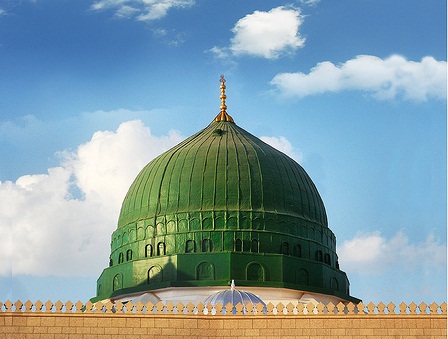 اللّهُمَّ صَلِّ عَلَى مُحَمَّدٍ عَبْدِكَ وَرَسُولِكَ
O Allāh: (please do) send blessings on Muhammad, Your servant and Messenger,
allahumma salli ‘ala muhammadin ‘abdika warasulik
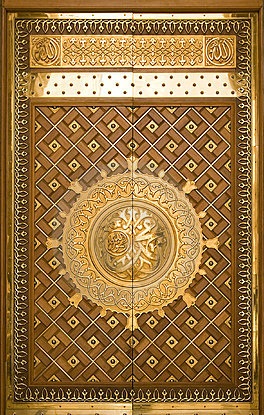 دعاء الأفتتاح
Dua’a al-Iftitah
وَأَمِينِكَ وَصَفِيِّكَ وَحَبِيبِكَ
And Your confidant, friend, and beloved intimate,
wa-aminika wasafiyyika wahabibik
دعاء الأفتتاح
Dua’a al-Iftitah
وَخِيَرَتِكَ مِنْ خَلْقِكَ
And the choicest of Your created beings,
wakhiyaratika min khalqik
دعاء الأفتتاح
Dua’a al-Iftitah
وَحَافِظِ سِرِّكَ
And the bearer of Your sacraments,
wahafizi sirrik
دعاء الأفتتاح
Dua’a al-Iftitah
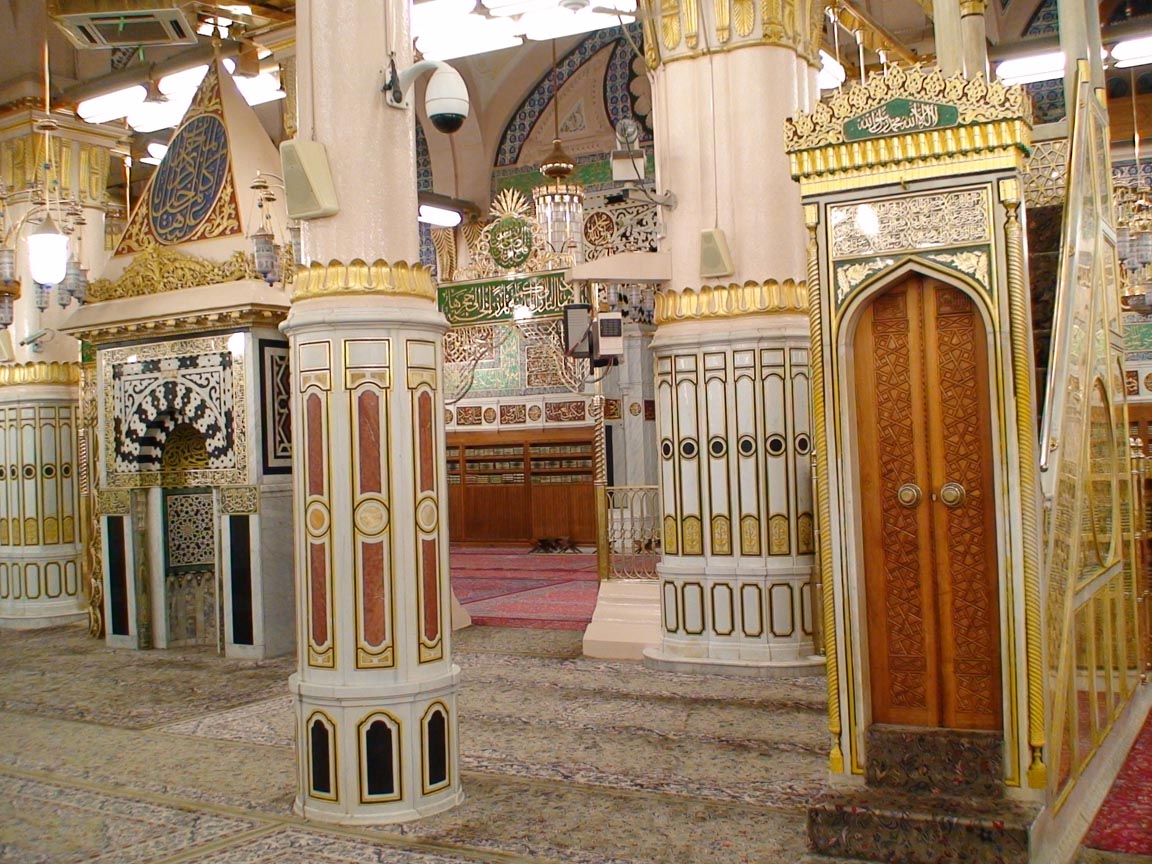 وَمُبَلِّغِ رِسَالاتِكَ
And the quotient of Your Messengers,
wamuballighi risalatik
دعاء الأفتتاح
Dua’a al-Iftitah
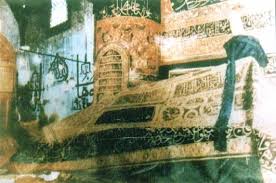 أَفْضَلَ وَأَحْسَنَ وَأَجْمَلَ
With the most superior, the most exquisite, the most handsomer,
afdala wa-ahsana wa-ajmal
دعاء الأفتتاح
Dua’a al-Iftitah
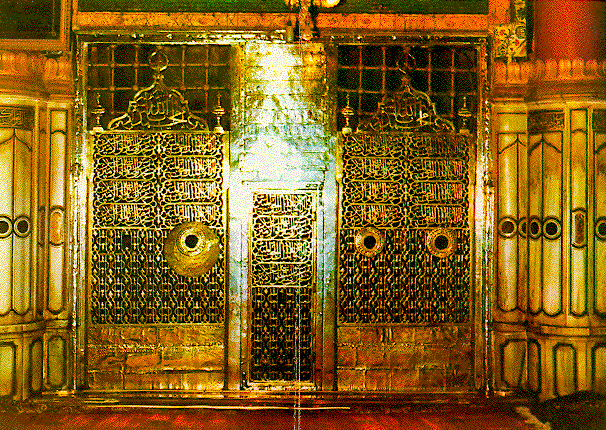 وَأَكْمَلَ وَأَزْكَى وَأَنْمَى
the most perfect, the most upright, the most prospering,
wa-akmala wa-azka wa-anma
دعاء الأفتتاح
Dua’a al-Iftitah
وَأَطْيَبَ وَأَطْهَرَ وَأَسْنَى
the most pleasant, the most thoroughly purified, the most sublime;
wa-atyaba wa-athara wa-asna
دعاء الأفتتاح
Dua’a al-Iftitah
وَأَكْثَرَ مَا صَلَّيْتَ وَبَارَكْتَ
The most and the best blessings, advantages,
wa-akthara ma sallayta wabarakta
دعاء الأفتتاح
Dua’a al-Iftitah
وَتَرَحَّمْتَ وَتَحَنَّنْتَ
mercies, affections
watarahhamta watahannanta
دعاء الأفتتاح
Dua’a al-Iftitah
وَسَلَّمْتَ عَلَى أَحَدٍ مِنْ عِبَادِكَ وَأَنْبِيَائِكَ
And salutations that You have ever made available to anyone of Your servants and Prophets,
wasallamta ‘ala ahadin min ‘ibadika wa-anbiya`ik
دعاء الأفتتاح
Dua’a al-Iftitah
وَرُسُلِكَ وَصِفْوَتِكَ وَأَهْلِ الْكَرَامَةِ عَلَيْكَ مِنْ خَلْقِكَ.
And Messengers and choicest people and those honored by You from among Your created beings.
warusulika wasafwatika wa-ahlil-karamati ‘alayka min khalqik
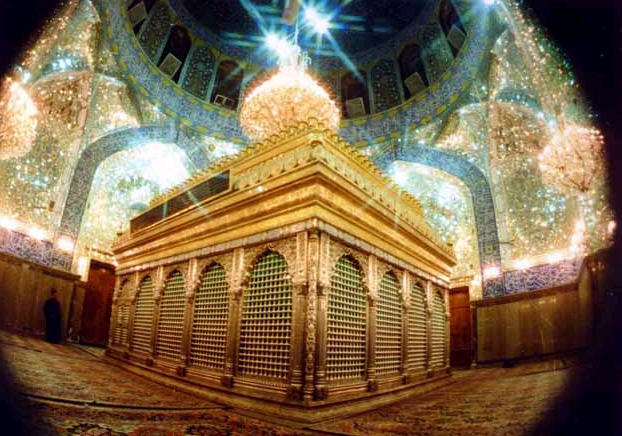 دعاء الأفتتاح
Dua’a al-Iftitah
اللّهُمَّ وَصَلِّ عَلَى عَلِيٍّ أَمِيرِ الْمُؤْمِنِينَ
O Allāh: (please do) send blessings on `Ali, the Commander of the Believers,
allahumma wasalli ‘ala ‘aliyyin amiril-mu`minin
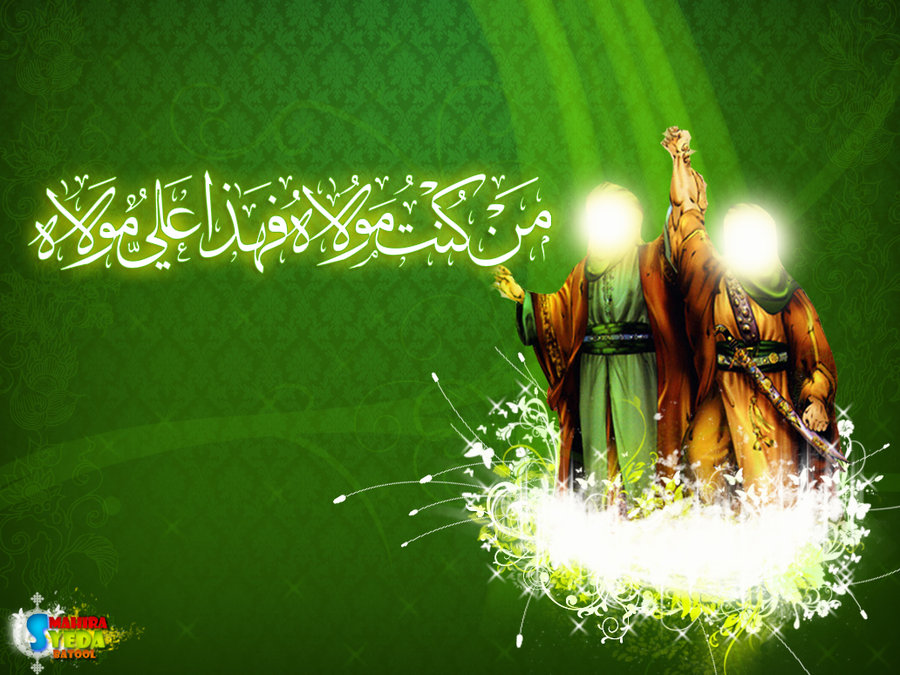 دعاء الأفتتاح
Dua’a al-Iftitah
وَوَصِيِّ رَسُولِ رَبِّ الْعَالَمِينَ
And the successor of the Messenger of the Lord of the worlds:
wawasiyyi rasuli rabbil-‘alamin
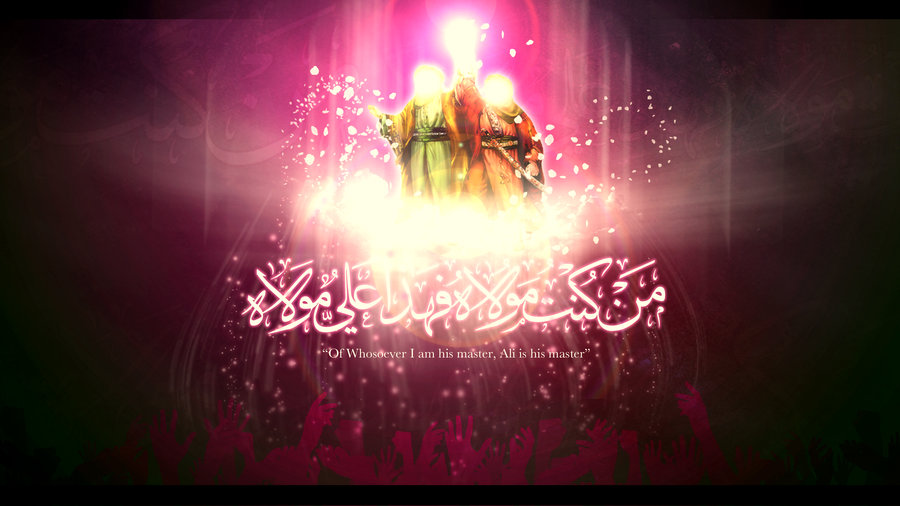 دعاء الأفتتاح
Dua’a al-Iftitah
عَبْدِكَ وَوَلِيِّكَ وَأَخِي رَسُولِكَ
Your servant, Your beloved representative, and the brother of Your Messenger,
‘abdika wawaliyyika wa-akhi rasulik
دعاء الأفتتاح
Dua’a al-Iftitah
وَحُجَّتِكَ عَلَى خَلْقِكَ
and Your decisive argument over the mankind,
wahujjatika ‘ala khalqik
دعاء الأفتتاح
Dua’a al-Iftitah
وَآيَتِكَ الْكُبْرَى
And Your most important sign,
wa-ayatikal-kubra
دعاء الأفتتاح
Dua’a al-Iftitah
وَالنَّبَأَ الْعَظِيمِ
And the great news (from You).
wan-naba`il-‘azim
دعاء الأفتتاح
Dua’a al-Iftitah
وَصَلِّ عَلَى الصِّدِّيقَةِ الطَّاهِرَةِ
And (please do) send blessings on the truthful, pure Lady,
wasalli ‘alas-siddiqatit-tahirah
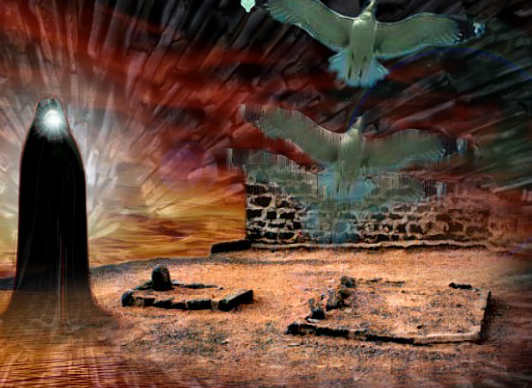 دعاء الأفتتاح
Dua’a al-Iftitah
فَاطِمَةَ سَيِّدَةِ نِسَاءِ الْعَالَمِينَ
Fatimah: the Doyenne of the women of the world.
fatimata sayyidati nisa`il-‘alamin
دعاء الأفتتاح
Dua’a al-Iftitah
وَصَلِّ عَلَى سِبْطَيِ الرَّحْمَةِ
And (please do) send blessings on the sons of ‘the mercy to the worlds’
wasalli ‘ala sibtayir-rahmah
دعاء الأفتتاح
Dua’a al-Iftitah
وَإمَامَيِ الْهُدَى
And the two leaders of true guidance,
wa-imamayil-huda
دعاء الأفتتاح
Dua’a al-Iftitah
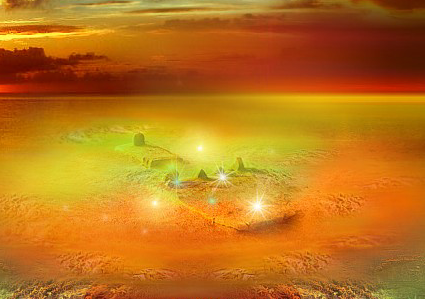 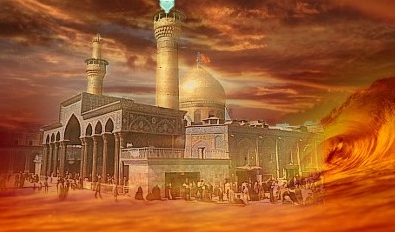 الْحَسَنِ وَالْحُسَيْنِ
Al-Hasan and al-Husayn,
al-hasani wal-husayn
دعاء الأفتتاح
Dua’a al-Iftitah
سَيِّدَيْ شَبَابِ أَهْلِ الْجَنَّةِ
the two Chiefs of the dwellers of Paradise.
sayyiday shababi ahlil-jannah
دعاء الأفتتاح
Dua’a al-Iftitah
وَصَلِّ عَلَى أَئِمَّةِ الْمُسْلِمِينَ:
And (please do) send blessings on the leaders of the Muslims,
wasalli ‘ala a`immatil-muslimin
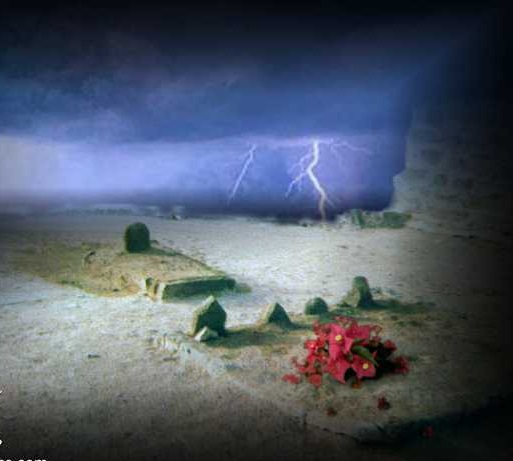 دعاء الأفتتاح
Dua’a al-Iftitah
عَلِيِّ بْنِ الْحُسَيْنِ
`Ali bin al-Husayn,
‘aliyyibnil-husayn
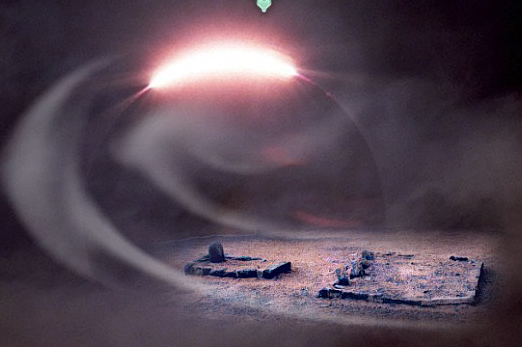 دعاء الأفتتاح
Dua’a al-Iftitah
وَمُحَمَّدِ بْنِ عَلِيٍّ
Muhammad bin `Ali,
wa muhammadibni ‘aliyy
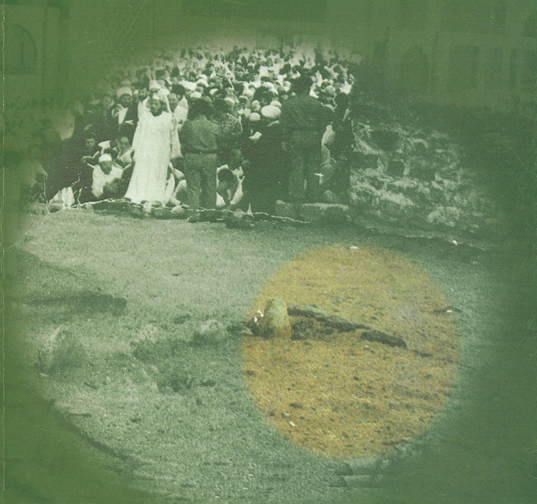 دعاء الأفتتاح
Dua’a al-Iftitah
وَجَعْفَرِ بْنِ مُحَمَّدٍ
Ja`far bin Muhammad,
wa ja’faribni muhammad
دعاء الأفتتاح
Dua’a al-Iftitah
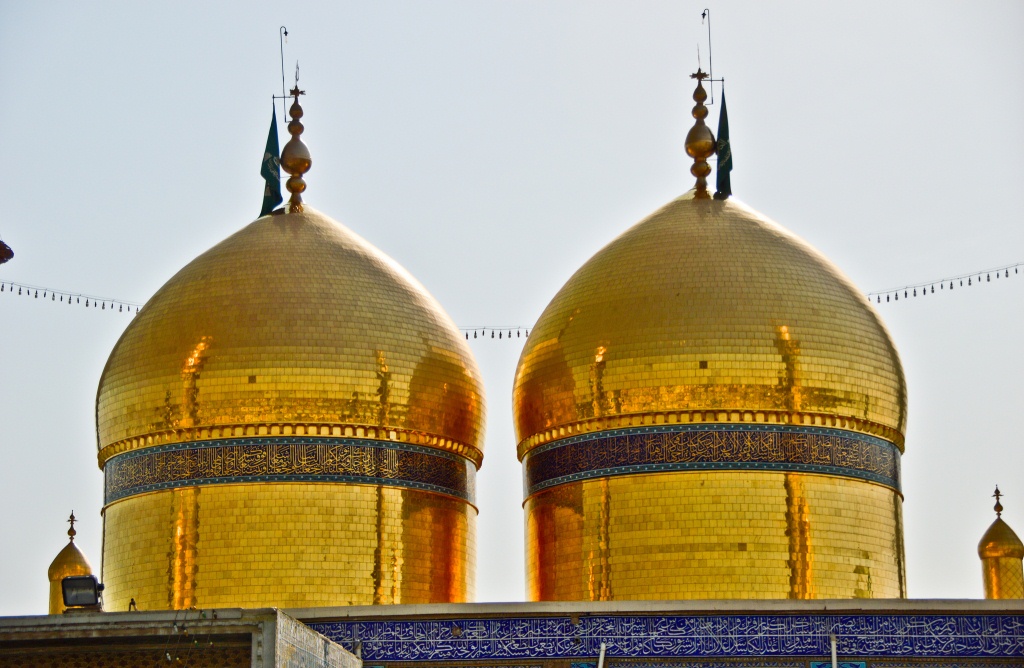 وَمُوسَى بْنِ جَعْفَرٍ
Musa bin Ja`far,
wa musabni ja’far
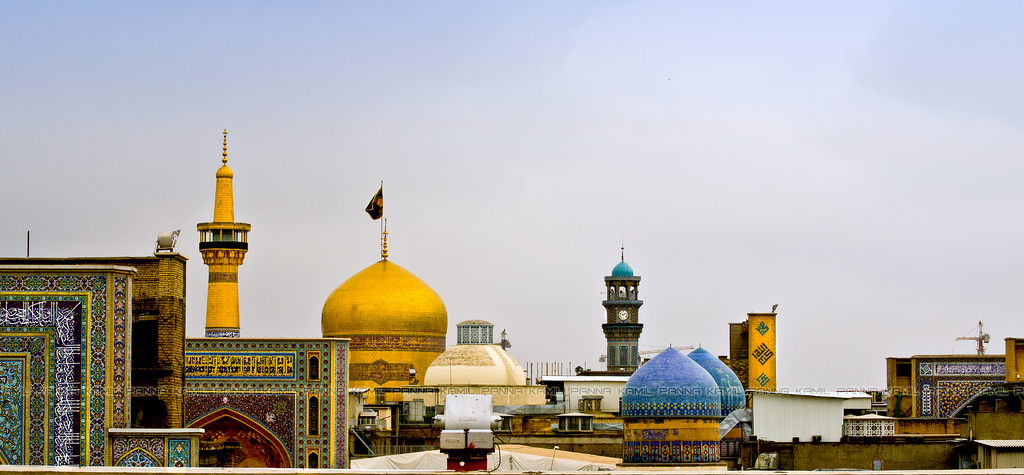 دعاء الأفتتاح
Dua’a al-Iftitah
وَعَلِيِّ بْنِ مُوسَى
`Ali bin Musa,
wa ’aliyyibni musa
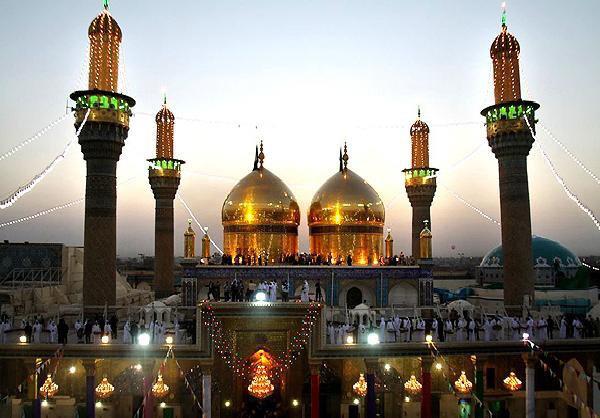 دعاء الأفتتاح
Dua’a al-Iftitah
وَمُحَمَّدِ بْنِ عَلِيٍّ
Muhammad bin `Ali,
wamuhammadibni ‘aliyy
دعاء الأفتتاح
Dua’a al-Iftitah
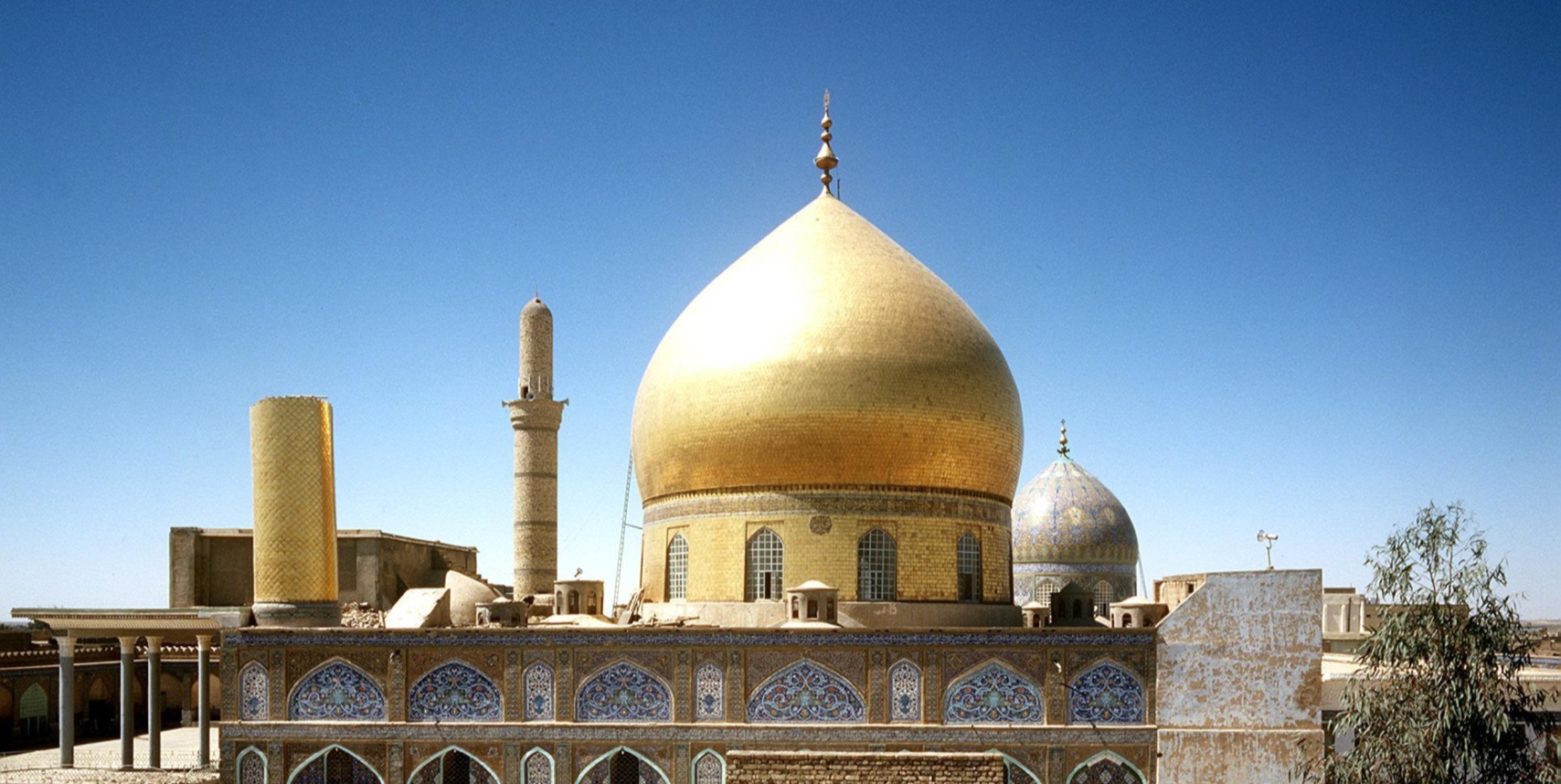 وَعَلِيِّ بْنِ مُحَمَّدٍ
`Ali bin Muhammad,
wa ‘aliyyibni muhammad
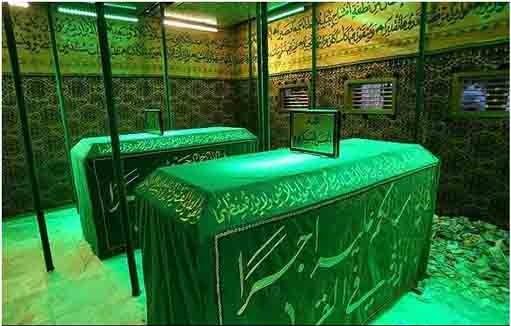 دعاء الأفتتاح
Dua’a al-Iftitah
وَالْحَسَنِ بْنِ عَلِيٍّ
Al-Hasan bin `Ali,
wal-hasanibni ‘aliyy
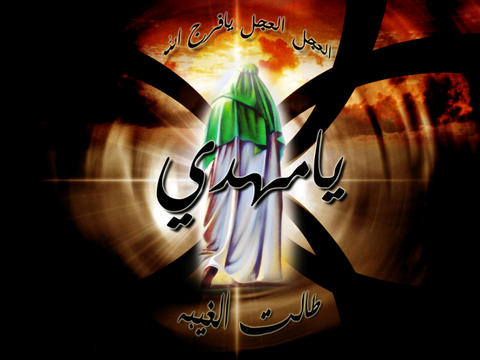 دعاء الأفتتاح
Dua’a al-Iftitah
وَالْخَلَفِ الْهَادِي الْمَهْدِيِّ
and the successor, the guide, and the rightly guided
wal-khalafil-hadil-mahdiyy
دعاء الأفتتاح
Dua’a al-Iftitah
حُجَجِكَ عَلَى عِبَادِكَ
(Those Imams are) Your decisive arguments over Your servants,
hujajika ‘ala ‘ibadik
دعاء الأفتتاح
Dua’a al-Iftitah
وَأُمَنَائِكَ فِي بِلادِكَ
Your trustworthy confidants in Your lands—
wa-umana`ika fi biladik
دعاء الأفتتاح
Dua’a al-Iftitah
صَلاةً كَثِيرَةً دَائِمَةً.
Blessings that are numerous and non-stop.
salatan kathiratan da`imah
دعاء الأفتتاح
Dua’a al-Iftitah
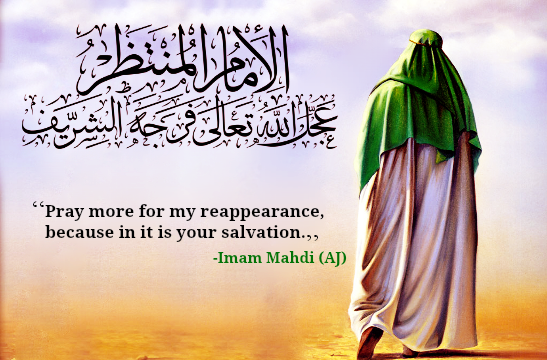 اللّهُمَّ وَصَلِّ عَلَى وَليِّ أَمْرِكَ
O Allāh: (please do) send blessings on the custodian of Your commandments,
allahumma wasalli ‘ala waliyyi amrik
دعاء الأفتتاح
Dua’a al-Iftitah
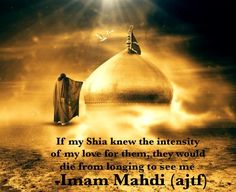 الْقَائِمِ الْمُؤَمَّلِ
The vigilant guardian, the reliable patron,
al-qa`imil-mu`ammal
دعاء الأفتتاح
Dua’a al-Iftitah
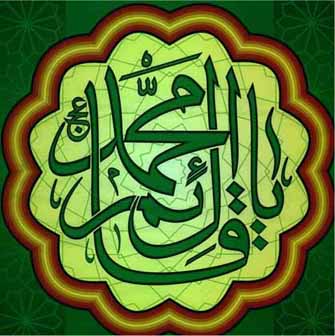 وَالْعَدْلِ الْمُنْتَظَرِ
And the awaited justice.
wal’adlil-muntazar
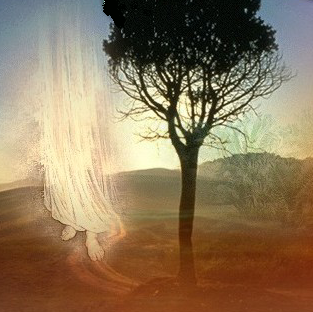 دعاء الأفتتاح
Dua’a al-Iftitah
وَحُفَّهُ بِمَلائِكَتِكَ الْمُقَرَّبِينَ
And (please) surround him with Your favorite Angels,
wahuffahu bimala`ikatikal-muqarrabin
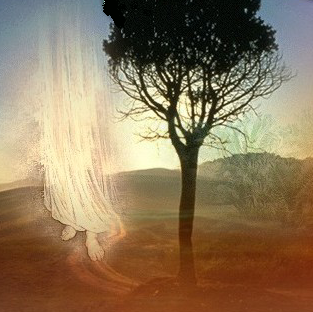 دعاء الأفتتاح
Dua’a al-Iftitah
وَأَيِّدْهُ بِرُوحِ الْقُدُسِ
And assist him with the Holy Spirit.
wa-ayyid-hu biruhil-qudus
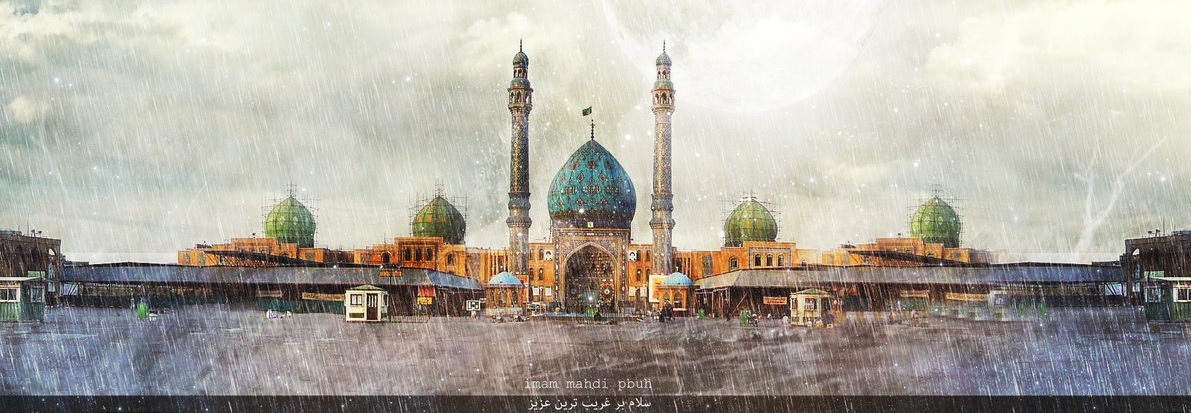 دعاء الأفتتاح
Dua’a al-Iftitah
يَارَبَّ الْعَالَمِينَ.
O the Lord of the worlds.
ya rabbal-‘alamin
دعاء الأفتتاح
Dua’a al-Iftitah
اللّهُمَّ اجْعَلْهُ الدَّاعِيَ إلَى كِتَابِكَ وَالْقَائِمَ بِدِينِكَ
O Allāh: (please) choose him to be the caller to Your Book and the for establisher of Your religion,
allahummaj-‘alhud-da’iya ila kitabik wal-qa`ima bidinik
دعاء الأفتتاح
Dua’a al-Iftitah
اسْتَخْلِفْهُ فِي الأَرْضِ كَمَا اسْتَخْلَفْتَ الَّذِينَ مِنْ قَبْلِهِ
and make him succeed in the earth as You caused those who were before him to succeed,
istakhlifhu fil-ardi kamas-takhlaftal-ladhina min qablih
دعاء الأفتتاح
Dua’a al-Iftitah
مَكِّنْ لَهُ دِينَهُ الَّذِي ارْتَضَيْتَهُ لَهُ
and establish for him his faith which You have approved for him
makkin lahu dinahul-ladhir-tadaytahu lah
دعاء الأفتتاح
Dua’a al-Iftitah
أَبْدِلْهُ مِنْ بَعْدِ خَوْفِهِ أَمْناً
And give him in exchange safety after the fear.
abdilhu min ba’di khawfihi amna
دعاء الأفتتاح
Dua’a al-Iftitah
يَعْبُدُكَ لا يُشْرِكُ بِكَ شَيْئاً.
He serves You. He ascribes nothing as partner to You.
ya’buduka ya yushriku bika shay`a
دعاء الأفتتاح
Dua’a al-Iftitah
اللّهُمَّ أَعِزَّهُ وَأَعْزِزْ بِهِ
O Allāh:  (please) give him power and authority, and through him strengthen the people,
allahumma a’ziz-hu wa a’ziz bih
دعاء الأفتتاح
Dua’a al-Iftitah
وَانْصُرْهُ وَانْتَصِرْ بِهِ
And give him the necessary assistance, and through him support the people,
wansurhu wantasir bih
دعاء الأفتتاح
Dua’a al-Iftitah
وَانْصُرْهُ نَصْراً عَزِيزاً
And help him with a mighty help
wansurhu nasran ‘aziza
دعاء الأفتتاح
Dua’a al-Iftitah
وَافْتَحْ لَهُ فَتْحاً يَسِيراً
And make him prevail over all with easiness
waftah lahu fat-han yasira
دعاء الأفتتاح
Dua’a al-Iftitah
وَاجْعَلْ لَهُ مِنْ لَدُنْكَ سُلْطَاناً نَصِيراً.
And delegate him Your controlling authority.
waj-‘al lahu min ladunka sultanan nasira
دعاء الأفتتاح
Dua’a al-Iftitah
اللّهُمَّ أَظْهِرْ بِهِ دِينَكَ وَسُنَّةَ نَبِيِّكَ
O Allāh: (please) give currency to Your religion and to Your Prophet’s traditions through him
allahumma az-hir bihi dinaka wasunnata nabiyyik
دعاء الأفتتاح
Dua’a al-Iftitah
حَتَّى لا يَسْتَخْفِيَ بِشَيْءٍ مِنَ الْحَقِّ مَخَافَةَ أَحَدٍ مِنَ الْخَلْقِ.
So that nothing which is just and genuine is kept concealed from anyone of the human beings.
hatta la yastakhfi bishay`in minal-haqqi makhafata ahadin minal-khalq
دعاء الأفتتاح
Dua’a al-Iftitah
اللّهُمَّ إنَّا نَرْغَبُ إلَيْكَ فِي دَوْلَةٍ كَرِيمَةٍ
O Allāh: we ardently desire that You confer upon us a respectful government
allahumma inna narghabu ilayka fi dawlatin karimah
دعاء الأفتتاح
Dua’a al-Iftitah
تُعِزُّ بِهَا الإسْلامَ وَأَهْلَهُ
Through which You may reactivate Islam and stimulate its followers,
tu’izzu bihal-islama wa-ahlah
دعاء الأفتتاح
Dua’a al-Iftitah
وَتُذِلُّ بِهَا النِّفَاقَ وَأَهْلَهُ
and humble and humiliate the imposters and their double-dealing shams,
watudhillu bihan-nifaqa wa-ahlah
دعاء الأفتتاح
Dua’a al-Iftitah
وَتَجْعَلُنَا فِيهَا مِنَ الدُّعَاةِ إلَى طَاعَتِكَ وَالْقَادَةِ إلَى سَبِيلِكَ
and include us among those who invite people to the obedience to You and lead them to Your approved path,
wataj-‘aluna fiha minad-du’ati ila ta’atika wal-qadati ila sabilik
دعاء الأفتتاح
Dua’a al-Iftitah
وَتَرْزُقُنَا بِهَا كَرَامَةَ الدُّنْيَا وَالآخِرَةِ.
and give us the good of this world and the world to  come.
watarzuquna biha karamatad-dunya wal-akhirah
دعاء الأفتتاح
Dua’a al-Iftitah
اللّهُمَّ مَا عَرَّفْتَنَا مِنَ الْحَقِّ فَحَمِّلْنَاهُ
O Allāh: let us bear out and hold up that which You make known to us as the truth,
allahumma ma ‘arraftana minal-haqqi fahammilnah
دعاء الأفتتاح
Dua’a al-Iftitah
وَمَا قَصُرْنَا عَنْهُ فَبَلِّغْنَاهُ.
and let us be fully aware of that which we fall short of doing.
wama qasurna ‘anhu faballighnah
دعاء الأفتتاح
Dua’a al-Iftitah
اللّهُمَّ الْمُمْ بِه شَعَثَنَا
O Allāh: through him, set in order our disorder;
allahummal-mum bihi sha’athana
دعاء الأفتتاح
Dua’a al-Iftitah
وَاشْعَبْ بِهِ صَدْعَنَا
gather and unite our flock;
wash-‘ib bihi sad-‘ana
دعاء الأفتتاح
Dua’a al-Iftitah
وَارْتُقْ بِهِ فَتْقَنَا
stitch together our ripped open separation;
wartuq bihi fatqana
دعاء الأفتتاح
Dua’a al-Iftitah
وَكَثِّرْ بِهِ قِلَّتَنَا
turn our want and poverty into enough,
wakaththir bihi qillatana
دعاء الأفتتاح
Dua’a al-Iftitah
وَأَعْزِزْ بِهِ ذِلَّتَنَا
lift us up from our degradation;
wa-a’ziz bihi dhillatana
دعاء الأفتتاح
Dua’a al-Iftitah
وَأَغْنِ بِهِ عَائِلَنَا
free us from our misery,
wa-aghni bihi ‘a`ilana
دعاء الأفتتاح
Dua’a al-Iftitah
وَاقْضِ بِهِ عَنْ مُغْرَمِنَا
pull us out from our debts,
waqdi bihi ‘an mughramina
دعاء الأفتتاح
Dua’a al-Iftitah
وَاجْبُرْ بِهِ فَقْرَنَا
Set up our poverty
wajbur bihi faqrana
دعاء الأفتتاح
Dua’a al-Iftitah
وَسُدَّ بِهِ خَلَّتَنَا
fill the gap created by confusion among us;
wasudda bihi khallatana
دعاء الأفتتاح
Dua’a al-Iftitah
وَيَسِّرْ بِهِ عُسْرَنَا
let our difficulties be easy to deal with;
wayassir bihi ‘usrana
دعاء الأفتتاح
Dua’a al-Iftitah
وَبَيِّضْ بِهِ وُجُوهَنَا
refine our substance and style,
wabayyid bihi wujuhana
دعاء الأفتتاح
Dua’a al-Iftitah
وَفُكَّ بِهِ أَسْرَنَا
untie our ropes and straps;
wafukka bihi asrana
دعاء الأفتتاح
Dua’a al-Iftitah
وَأَنْجِحْ بِهِ طَلِبَتَنَا
let our efforts succeed well and secure success;
wa-anjih bihi talibatana
دعاء الأفتتاح
Dua’a al-Iftitah
وَأَنْجِزْ بِهِ مَوَاعِيدَنَا
make us fulfill our promises;
wa-anjiz bihi mawa’idana
دعاء الأفتتاح
Dua’a al-Iftitah
وَاسْتَجِبْ بِهِ دَعْوَتَنَا
give answer to our prayers;
wastajib bihi da’watana
دعاء الأفتتاح
Dua’a al-Iftitah
وَأَعْطِنَا بِهِ سُؤْلَنَا
listen to our requests;
wa-a’tina bihi su`lana
دعاء الأفتتاح
Dua’a al-Iftitah
وَبَلِّغْنَا بِهِ مِنَ الدُّنْيَا وَالآخِرَةِ آمَالَنَا
cause us to obtain the good of this world and the Hereafter;
waballighna bihi minad-dunya wal-akhirati amalana
دعاء الأفتتاح
Dua’a al-Iftitah
وَأَعْطِنَا بِهِ فَوْقَ رَغْبَتِنَا
give us much and more than our expectations
wa-a’tina bihi fawqa raghbatina
دعاء الأفتتاح
Dua’a al-Iftitah
يَا خَيْرَ الْمَسْؤُولِينَ وَأَوْسَعَ الْمُعْطِينَ
O the Best of givers and bestowers;
ya khayral-mas`ulina wa-awsa’al-mu’tin
دعاء الأفتتاح
Dua’a al-Iftitah
اشْفِ بِهِ صُدُورَنَا
and cleanse our hearts,
ishfi bihi sudurana
دعاء الأفتتاح
Dua’a al-Iftitah
وَأَذْهِبْ بِهِ غَيْظَ قُلُوبِنَا
unburden our emotions from hate and anger,
wa-adh-hib bihi ghayza qulubina
دعاء الأفتتاح
Dua’a al-Iftitah
وَاهْدِنَا بِهِ لِمَا اخْتُلِفَ فِيهِ مِنَ الْحَقِّ بِإذْنِكَ
and in the event of dispute in the matter of truth show us the right path,
wahdina bihi limakhtulifa fihi minal-haqqi bi-id'nik
دعاء الأفتتاح
Dua’a al-Iftitah
إنَّكَ تَهْدِي مَنْ تَشَاءُ إلَى صِرَاطٍ مُسْتَقِيمٍ
verily You guides whosoever You wills to the Right Path.
innaka tahdi man tasha`u ila siratin mustaqim
دعاء الأفتتاح
Dua’a al-Iftitah
وَانْصُرْنَا بِهِ عَلَى عَدُوِّكَ وَعَدُوِّنَا
Let us, through him, get the better of Your enemies and our opponents,
wansurna bihi ‘ala ‘aduwwina wa ‘aduwwik
دعاء الأفتتاح
Dua’a al-Iftitah
إلهَ الْحَقِّ آمِينَ.
O the true God: Be it so!
ilahal-haqqi amin
دعاء الأفتتاح
Dua’a al-Iftitah
اللّهُمَّ إنَّا نَشْكُو إلَيْكَ
O Allāh: we complain to You
allahumma inna nashku ilayka
دعاء الأفتتاح
Dua’a al-Iftitah
فَقْدَ نَبِيِّنَا صَلَوَاتُكَ عَلَيْهِ وَآلِهِ
About the departure of our Prophet —Your blessings be on him and on his Household—
faqda nabiyyin salawatuka ‘alayhi wa-alih
دعاء الأفتتاح
Dua’a al-Iftitah
وَغَيْبَةَ وَلِيِّنَا
And about the absence of our leader,
waghaybata waliyyina
دعاء الأفتتاح
Dua’a al-Iftitah
وَكَثْرَةَ عَدُوِّنَا
And about the big numbers of our enemies,
wakathrata ‘aduwwina
دعاء الأفتتاح
Dua’a al-Iftitah
وَقِلَّةَ عَدَدِنَا
And about our few number,
waqillata ‘adadina
دعاء الأفتتاح
Dua’a al-Iftitah
وَشِدَّةَ الْفِتَنِ بِنَا
And about widespread disorder,
washiddatal-fitani bina
دعاء الأفتتاح
Dua’a al-Iftitah
وَتَظَاهُرَ الزَّمَانِ عَلَيْنَا
and about vicissitudes of time against us.
watazahuraz-zamani ‘alayna
دعاء الأفتتاح
Dua’a al-Iftitah
فَصَلِّ عَلَى مُحَمَّدٍ وَآلِهِ
So, (please do) send blessings on Muhammad and on his Household
fasalli ‘ala muhamadin wa alih
دعاء الأفتتاح
Dua’a al-Iftitah
وَأَعِنَّا عَلَى ذلِكَ بِفَتْحٍ مِنْكَ تُعَجِّلُهُ
And help us overcome all that through victory from You that You expedite
wa-a’inna ‘ala dhalika bifat-hin minka tu’ajjiluh
دعاء الأفتتاح
Dua’a al-Iftitah
وَبِضُرٍّ تَكْشِفُهُ
And through relieving us from our injuries
wabidurrin takshifuh
دعاء الأفتتاح
Dua’a al-Iftitah
وَنَصْرٍ تُعِزُّهُ
And through Your help that You confirm
wanasrin tu’izzuh
دعاء الأفتتاح
Dua’a al-Iftitah
وَسُلْطَانِ حَقٍّ تُظْهِرُهُ
And through bringing in the rule of justice and fair play,
wasultani haqqin tuz-hiruh
دعاء الأفتتاح
Dua’a al-Iftitah
وَرَحْمَةٍ مِنْكَ تُجَلِّلُنَاهَا
And through mercy that You expand over us
warahmatin minka tujallilunaha
دعاء الأفتتاح
Dua’a al-Iftitah
وَعَافِيَةٍ مِنْكَ تُلْبِسُنَاهَا
And through good health that You cover us with,
wa ‘afiyatin minka tulbisunaha
دعاء الأفتتاح
Dua’a al-Iftitah
بِرَحْمَتِكَ يَا أَرْحَمَ الرَّاحِمِينَ.
Out of Your mercy, O the most Merciful of all those who show mercy.
birahmatika ya arhamar-rahimin
دعاء الأفتتاح
Dua’a al-Iftitah
اَللَّهُمَّ صَلِّ عَلَى مُحَمَّدٍ وَ آلِ مُحَمَّد
O' Allāh send Your blessings on Muhammad
and the family of Muhammad.
allahumma salli `ala muhammadin wa ali muhammadin
دعاء الأفتتاح‎‎‎‎
Dua’a al-Iftitah
Please recite  Sūrat al-FātiḥahforALL MARHUMEEN
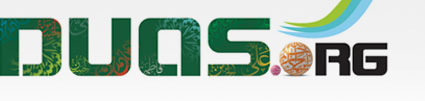 For any errors / comments please write to: duas.org@gmail.com 
Kindly recite Sūrat al-Fātiḥah for Marhumeen of all those who have worked towards making this small work possible.